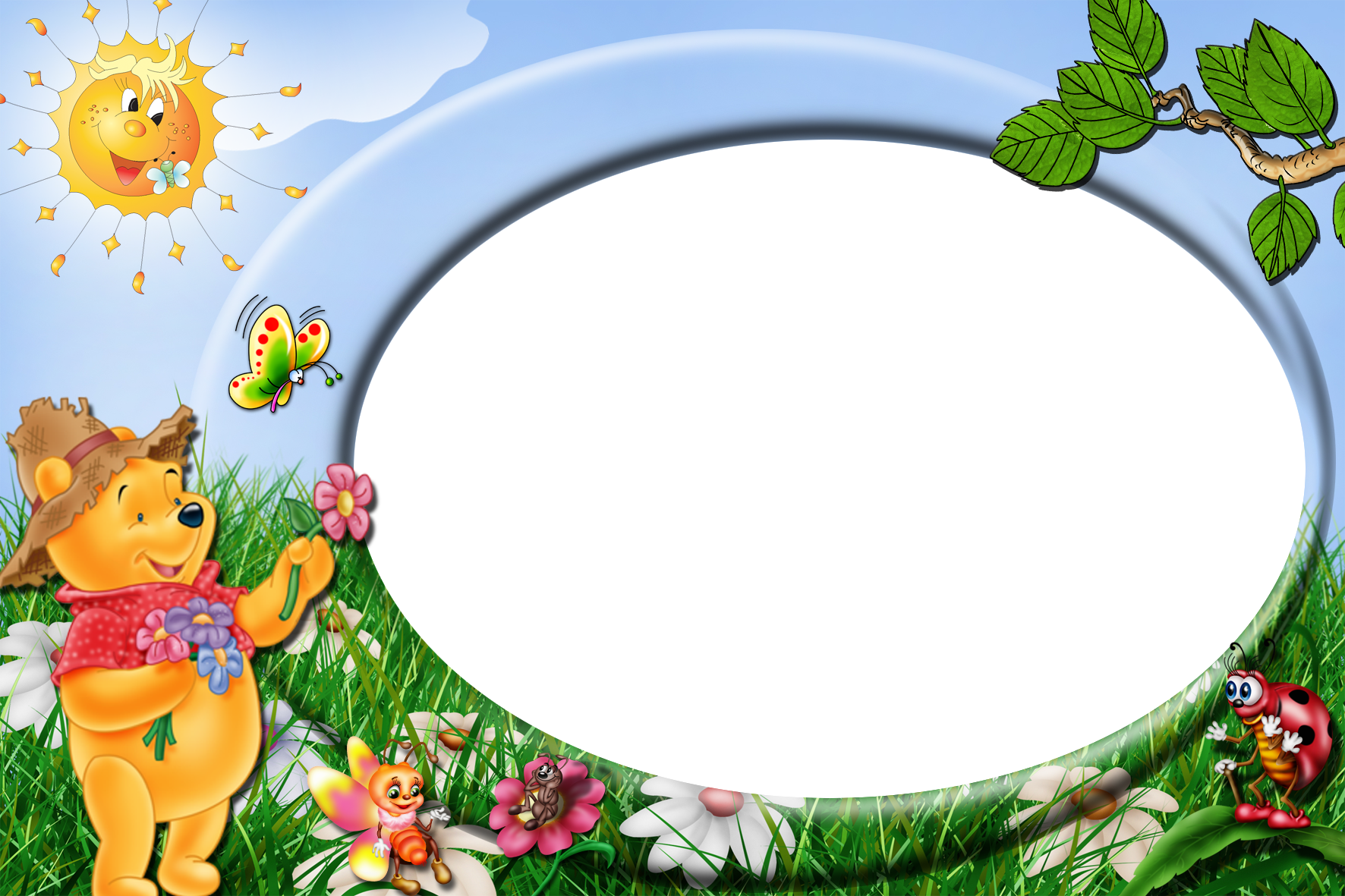 Ôn bài cũ
anh         ênh         inh
cây cảnh     màu xanh      cao lênh khênh
xinh xắn      ghềnh đá       que tính
Nhà vịt ở gần một con kênh xinh xinh. Hôm nay trời đẹp, bố mẹ cho vịt con ra kênh tập bơi. Mới tập mà vịt con đã bơi rất nhanh. Vịt bố vịt mẹ vui quá, kêu cạp cạp. Gia đình vịt làm xôn xao cả mặt kênh.
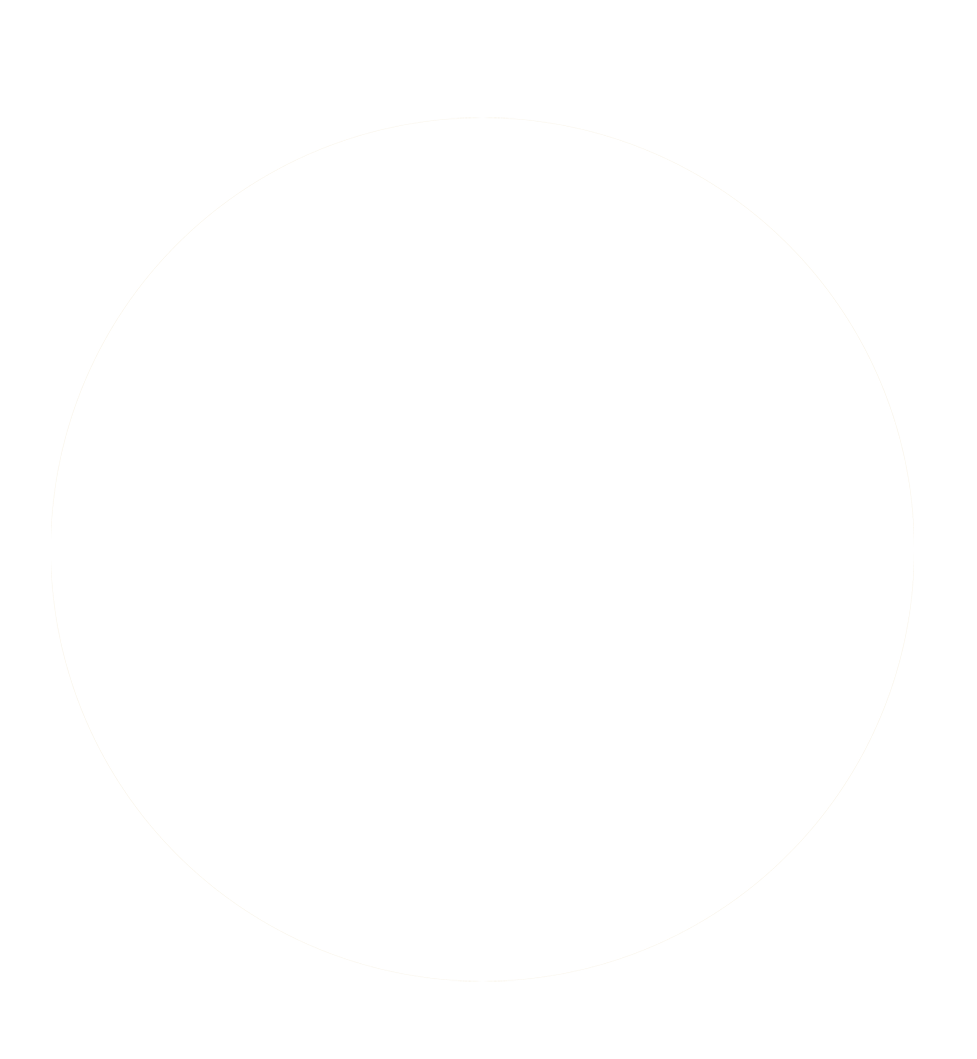 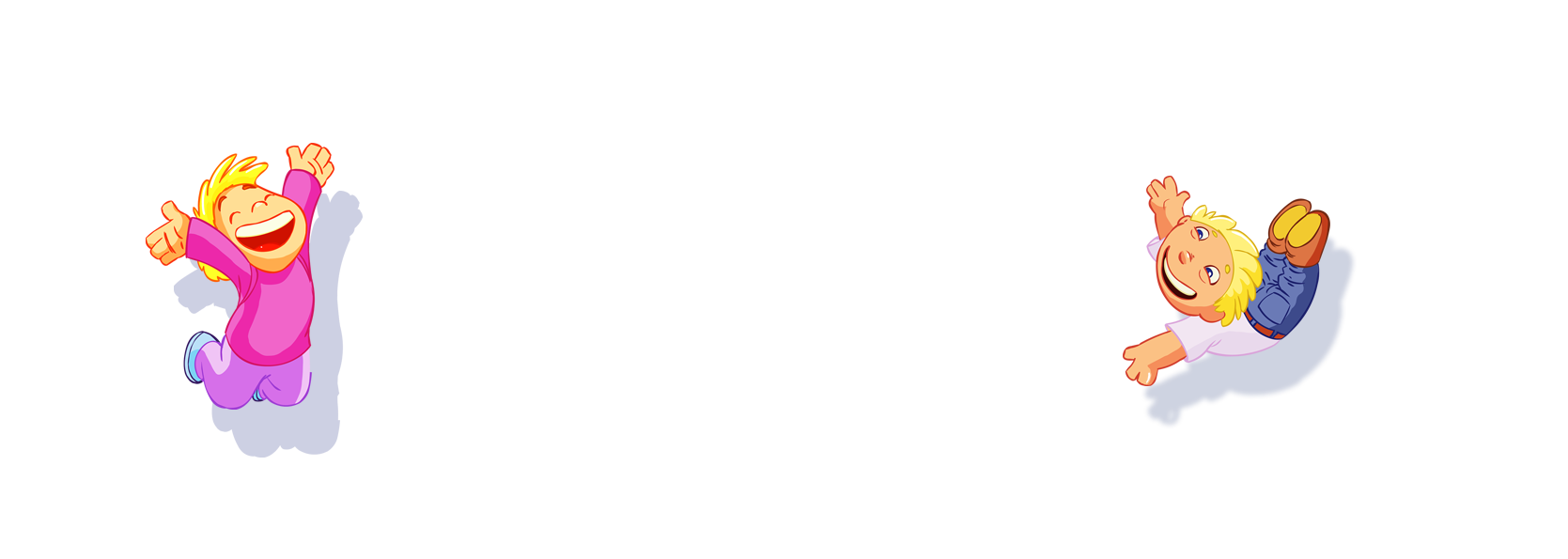 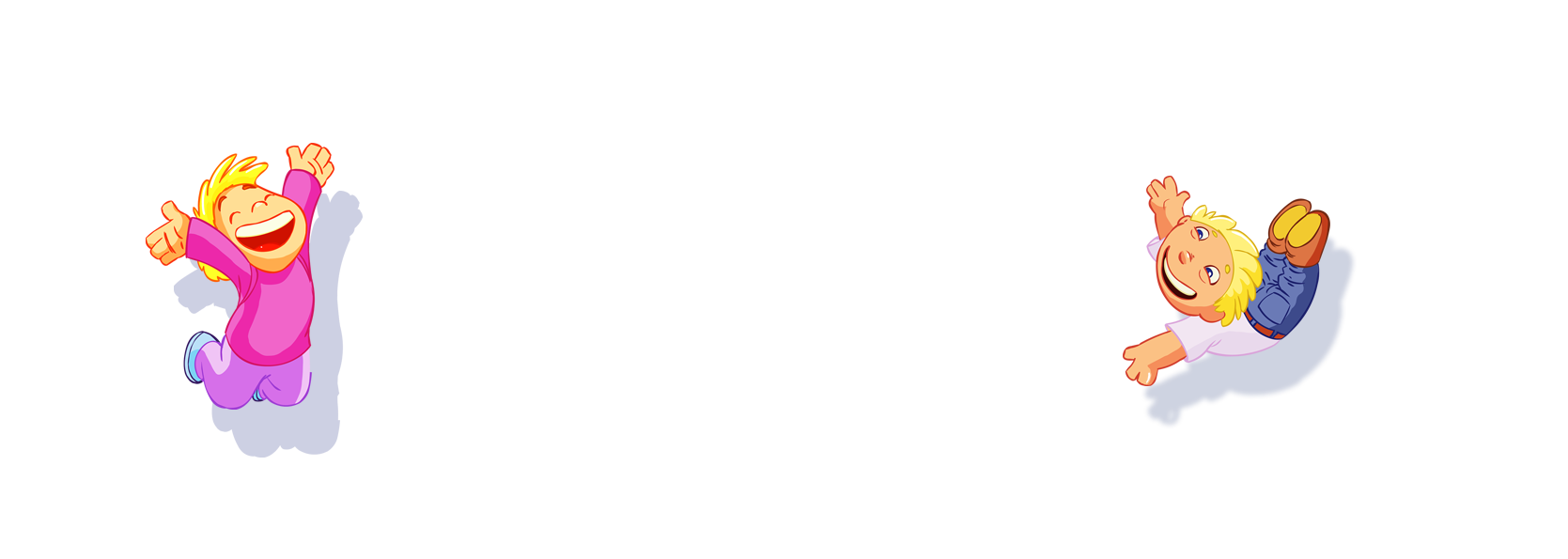 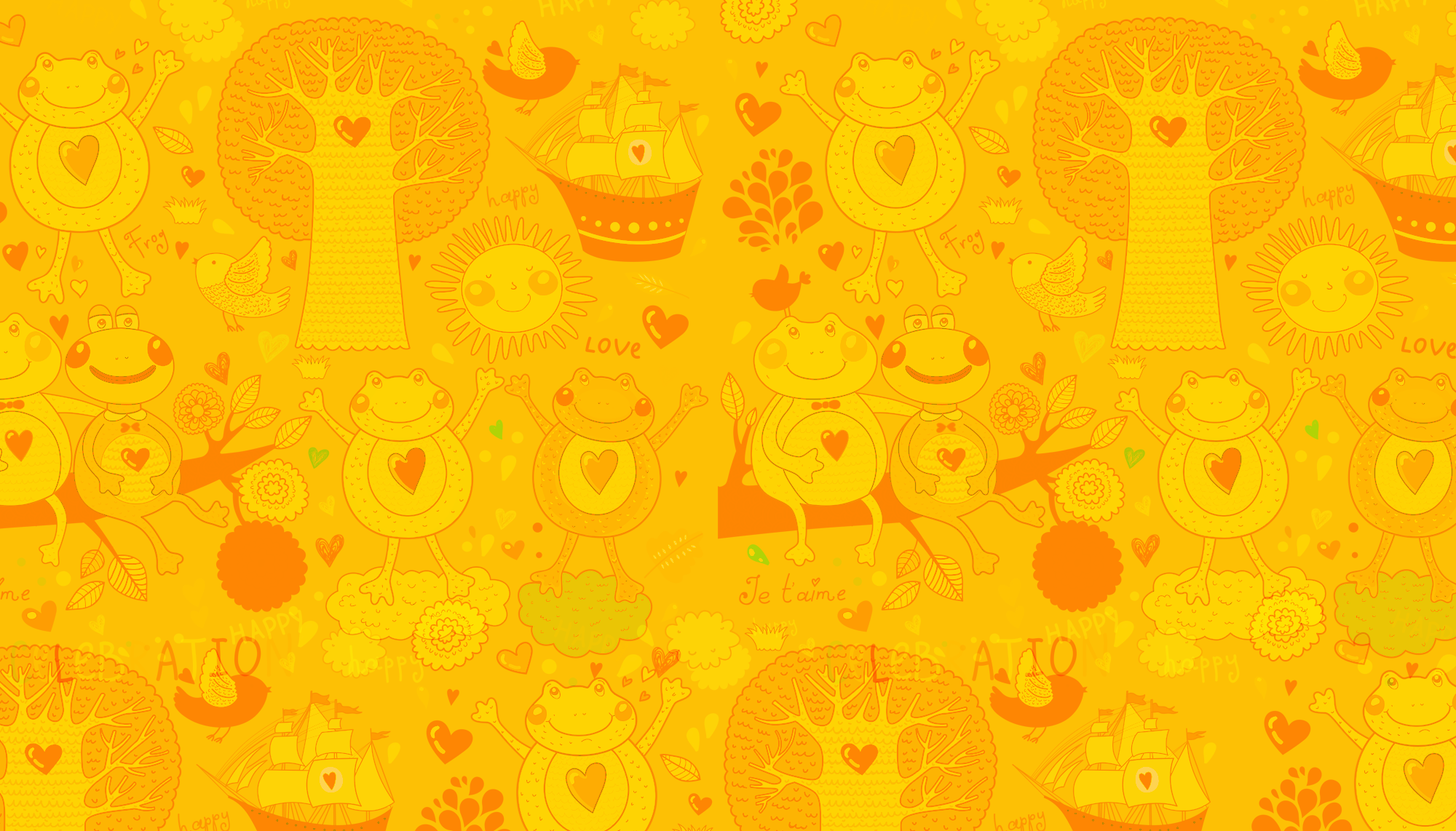 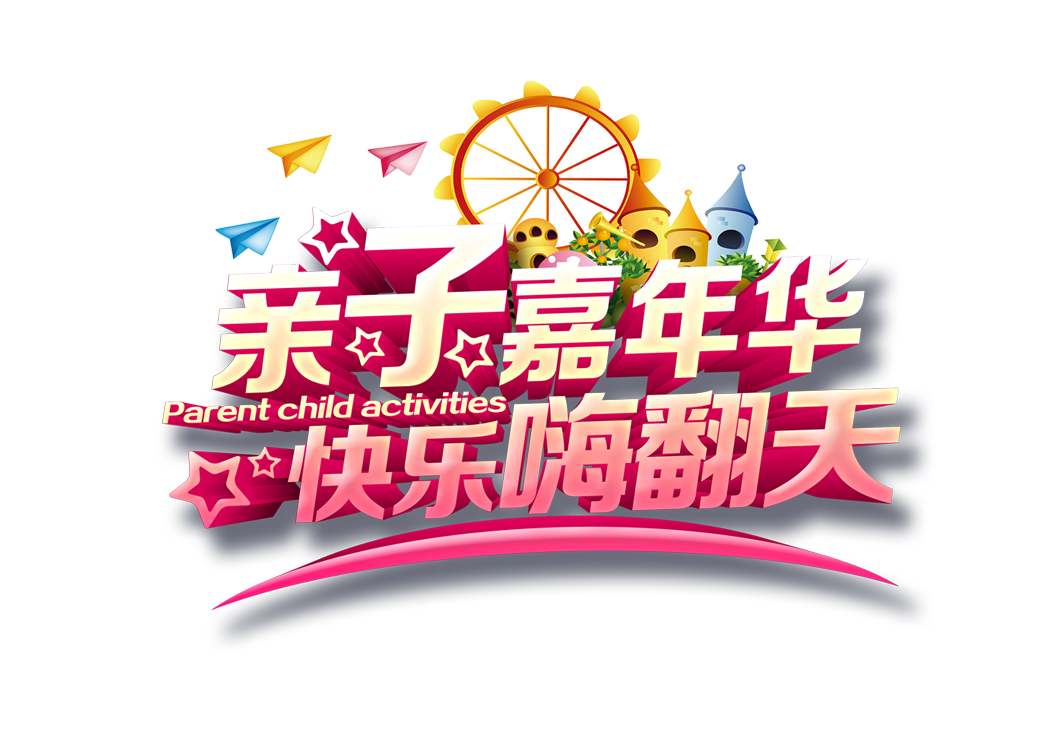 CHÀO MỪNG CÁC CON ĐẾN VỚI TIẾT
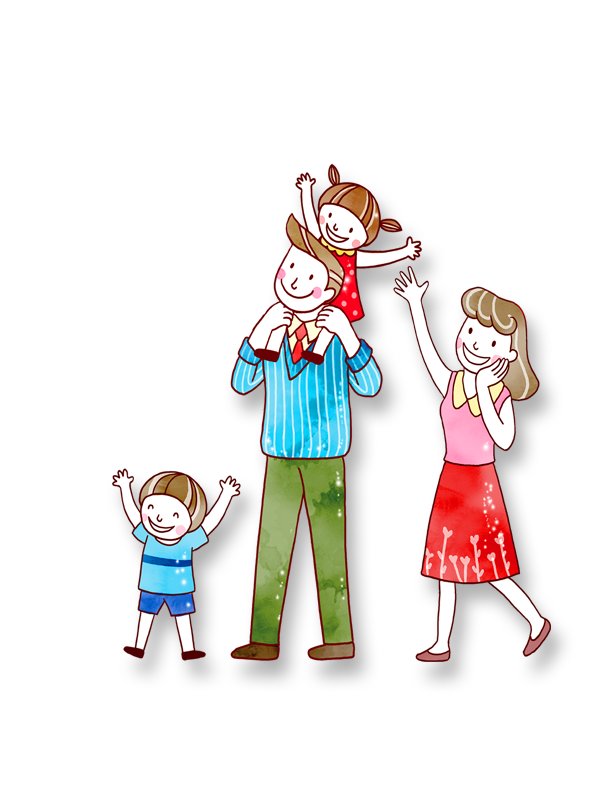 TIẾNG VIỆT
Bài 58:    ach  êch  ich
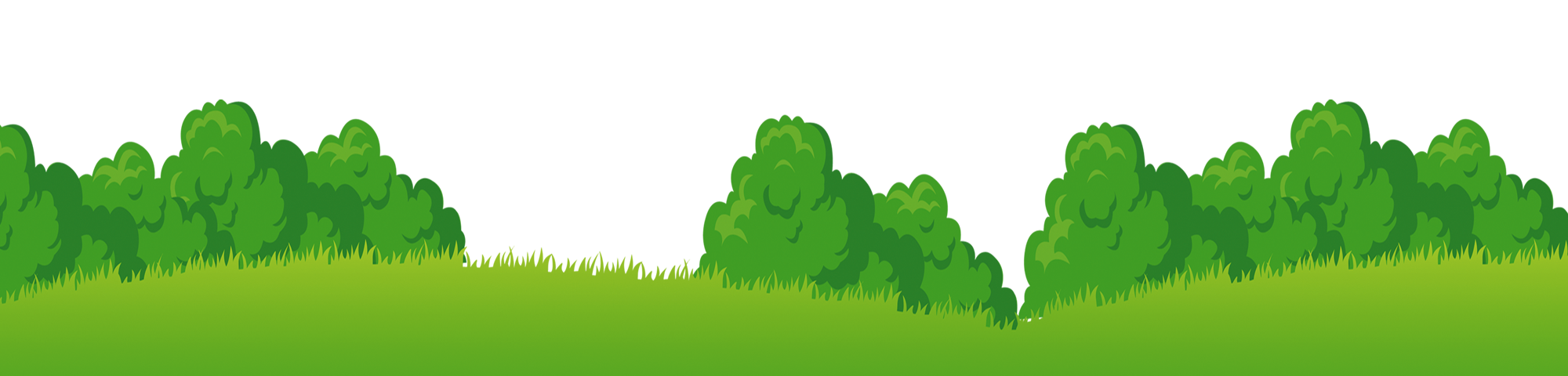 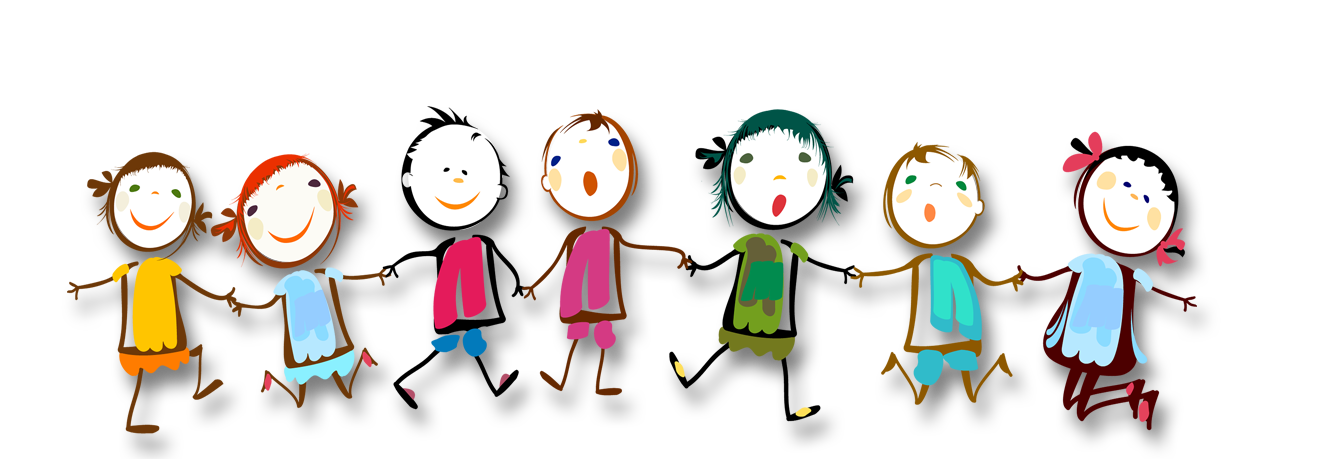 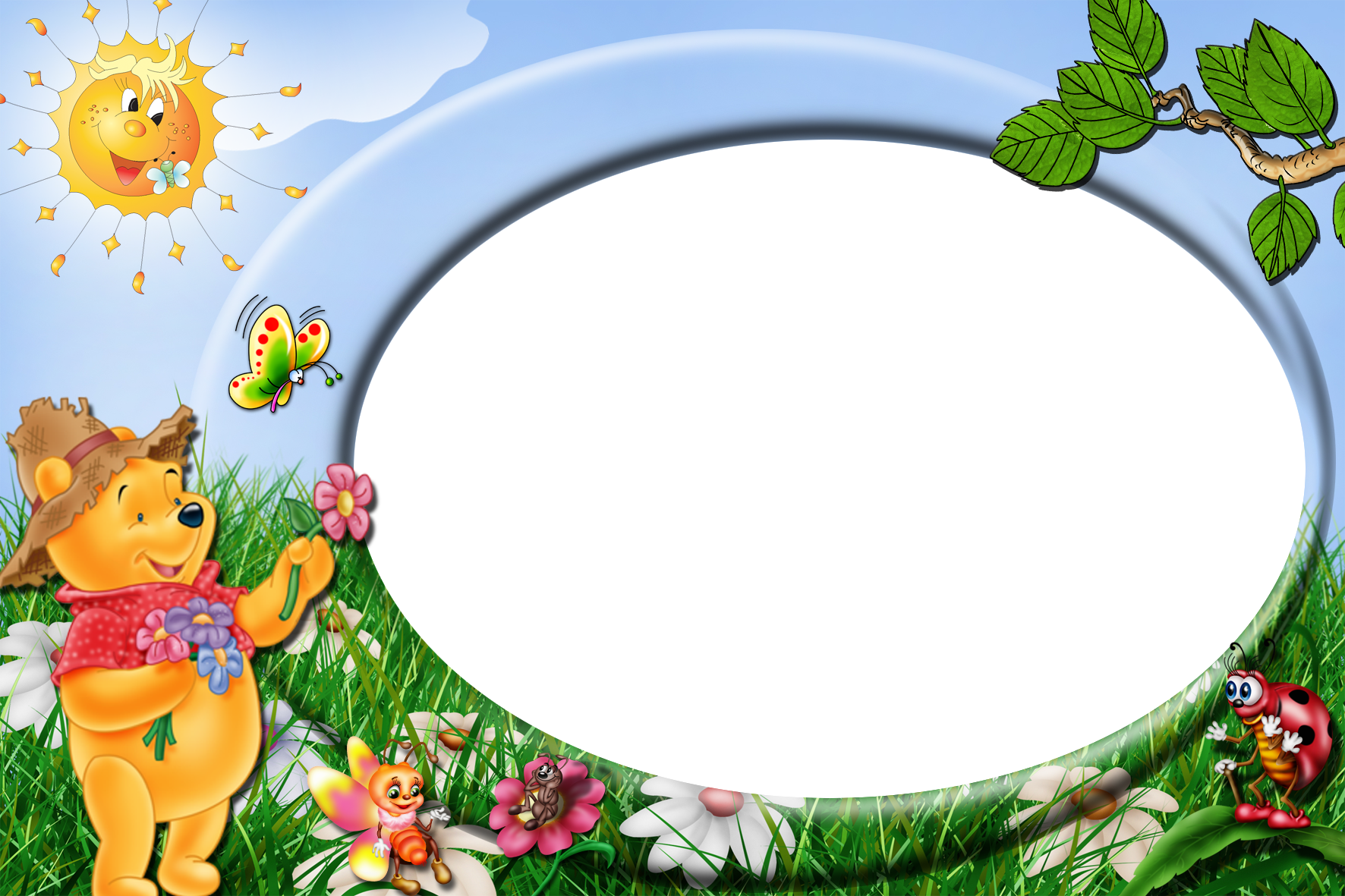 TIẾT 1
MÁI TRƯỜNG TUỔI THƠ
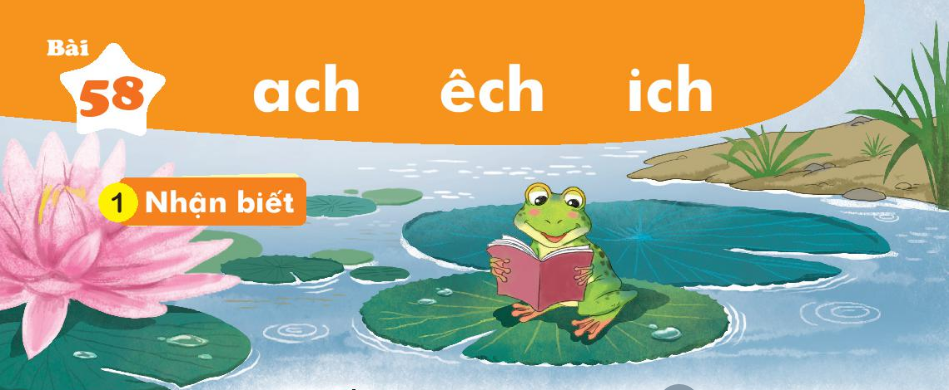 ich
ach
Ếch
Ếch con thích đọc sách.
2
Đọc
ich
ach
êch
2
Đọc
ich
ach
êch
2
Đọc
ich
ach
êch
MÁI TRƯỜNG TUỔI THƠ
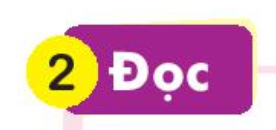 ach
Mình cùng thi tài!
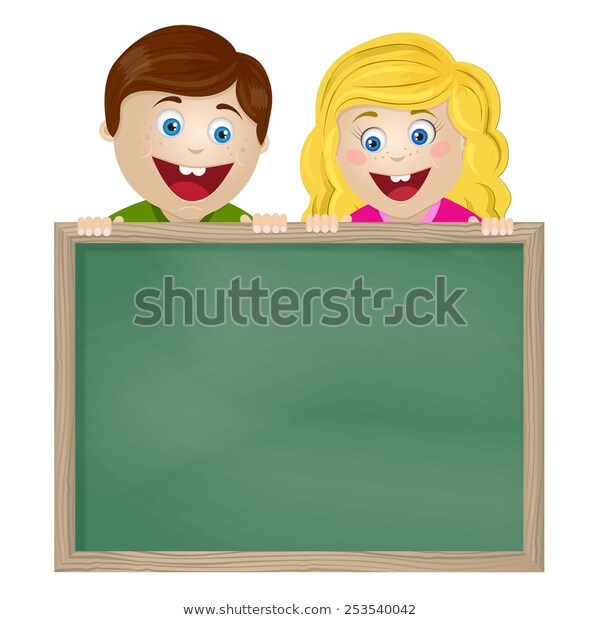 Taïo tieáng môùi coù vaàn ach  ªch  ich
MÁI TRƯỜNG TUỔI THƠ
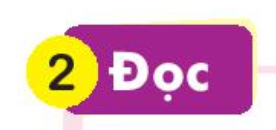 vaùch
taùch
saïch
leäch
cheách
meách
xích
kòch
bích
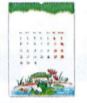 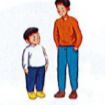 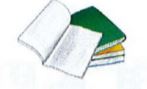 lịch
tờ lịch
sách
sách vở
chênh lệch
lệch
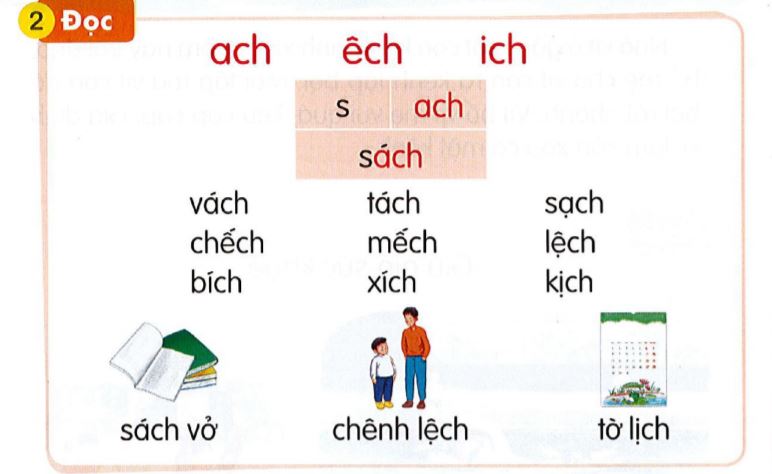 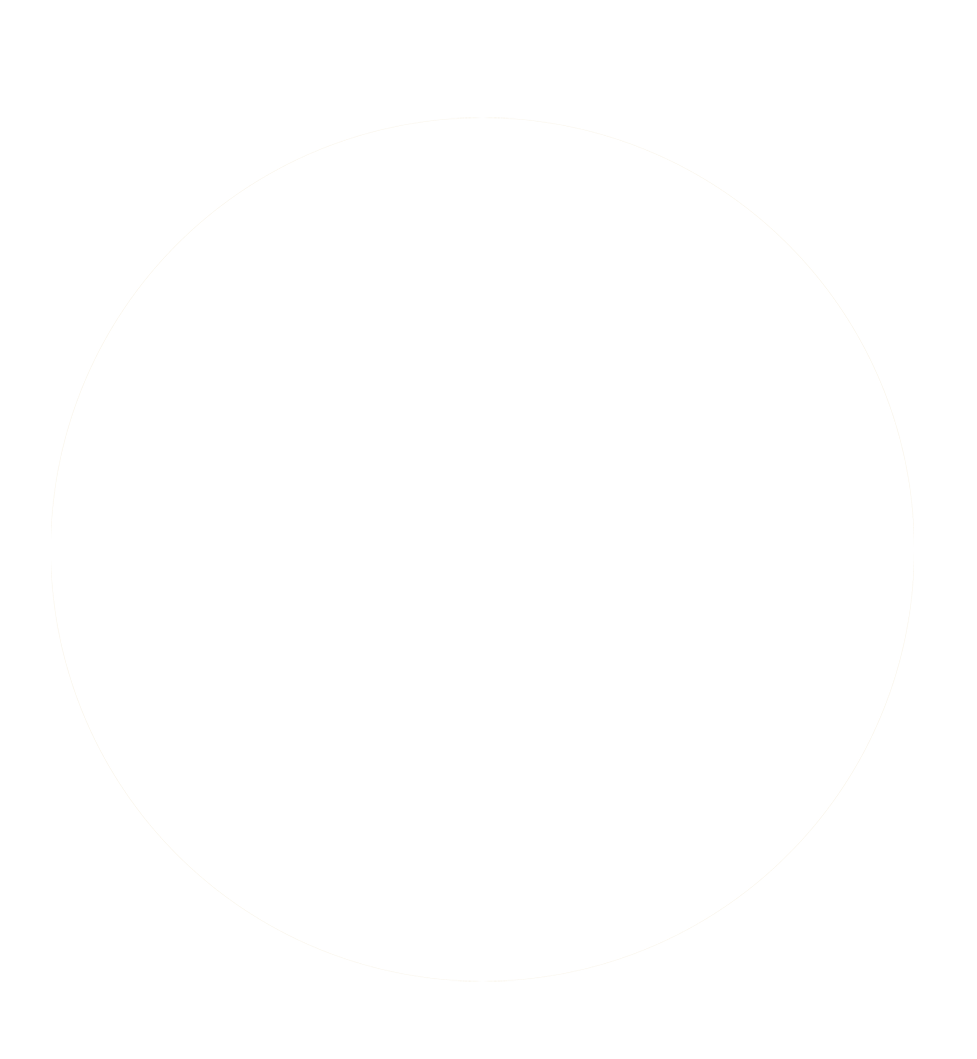 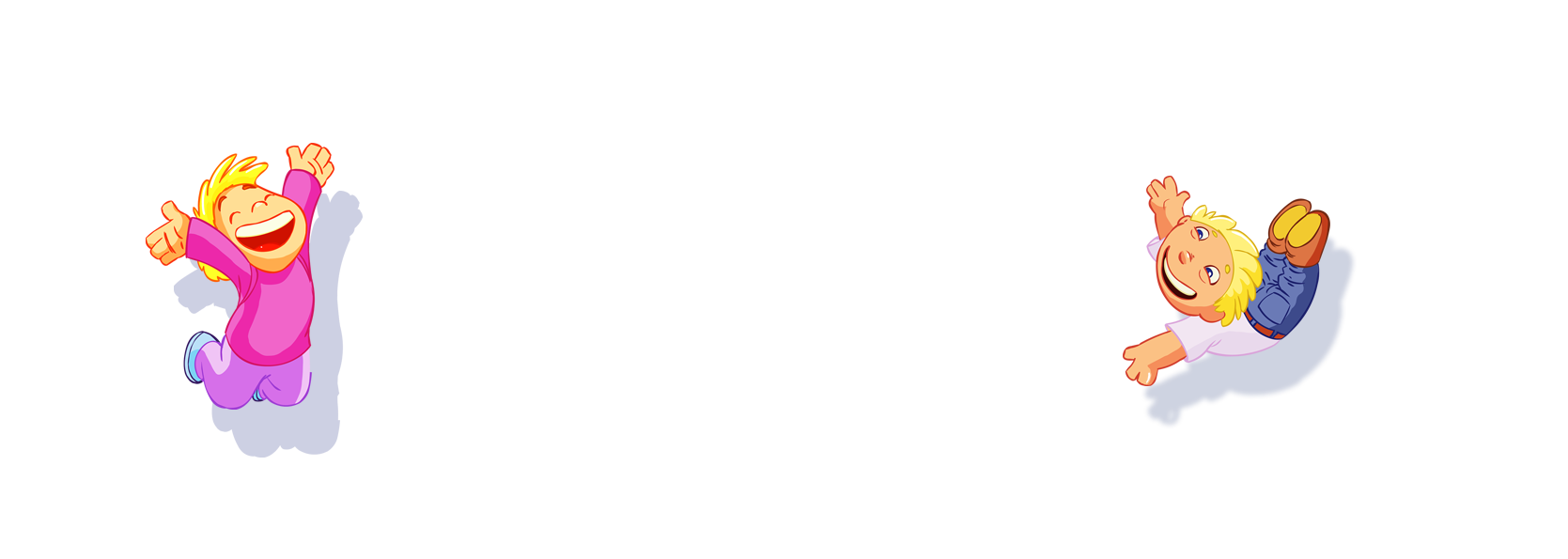 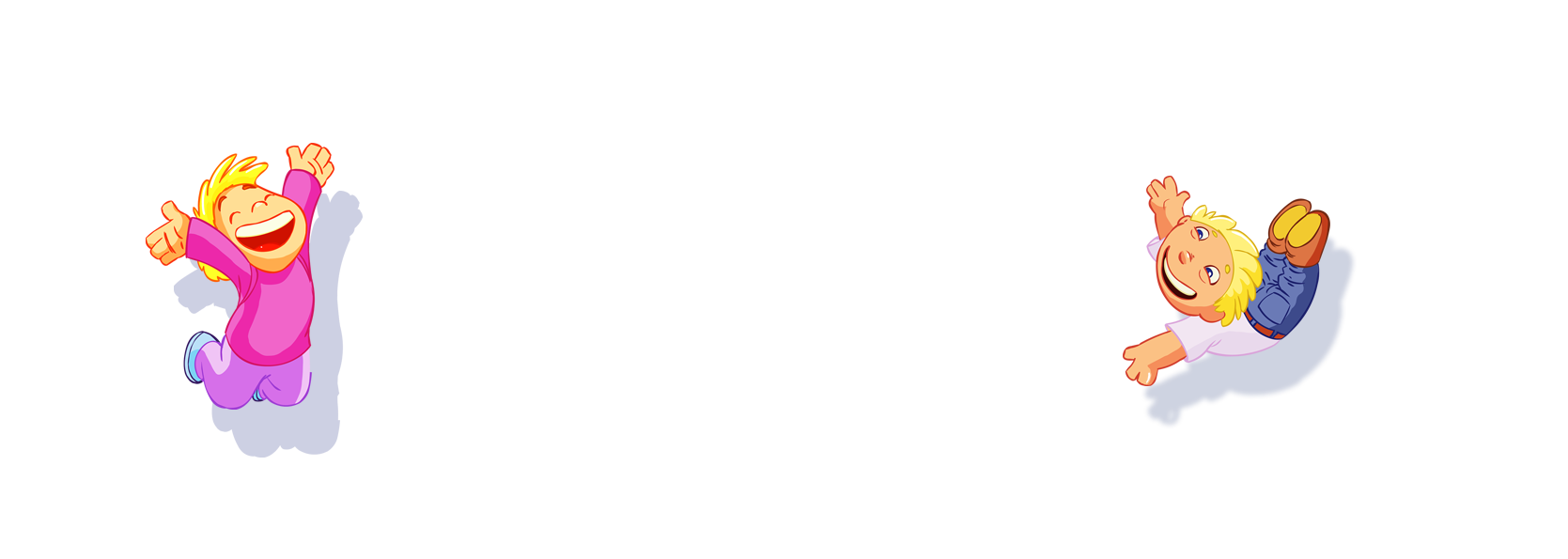 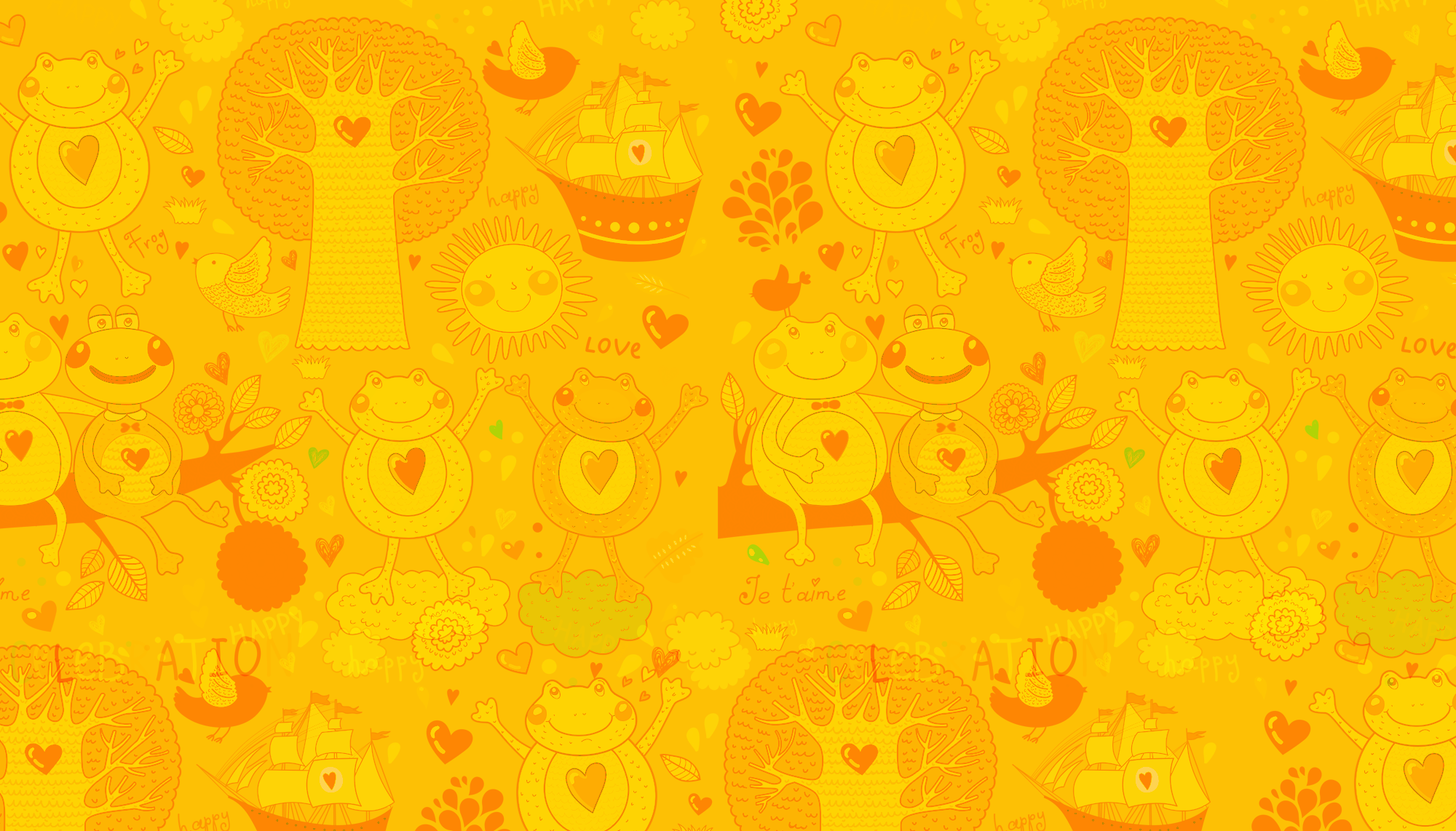 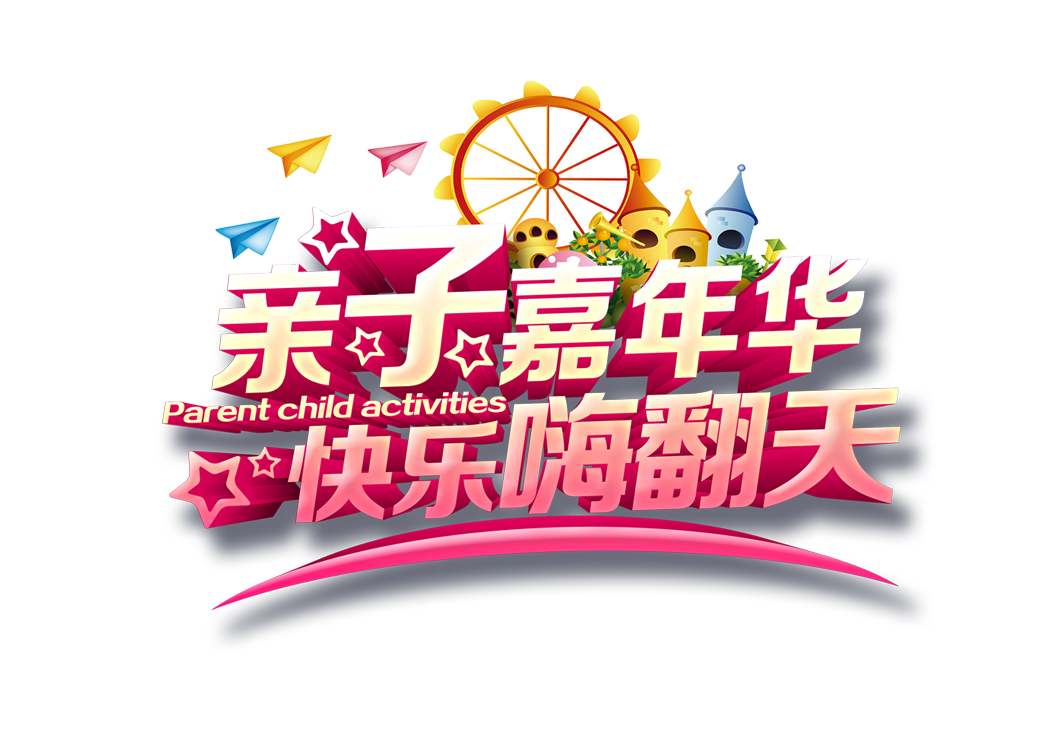 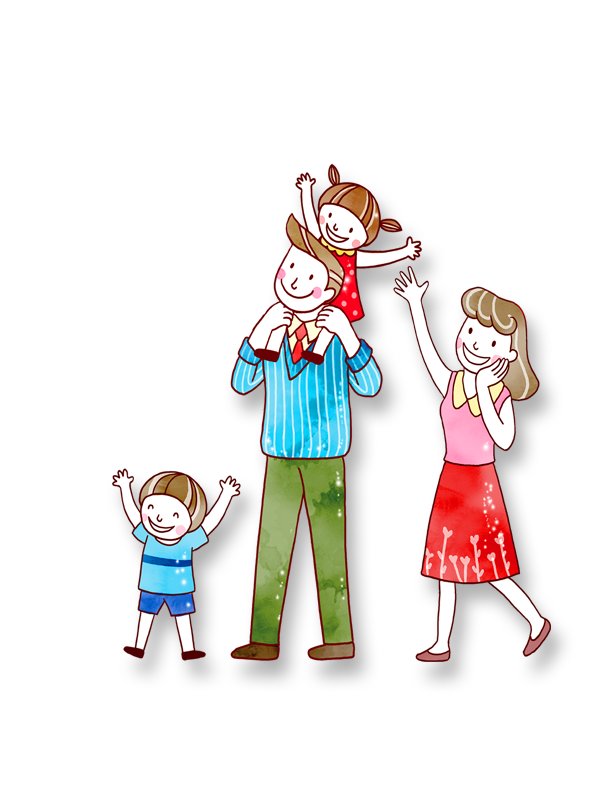 NGHỈ GIẢI LAO
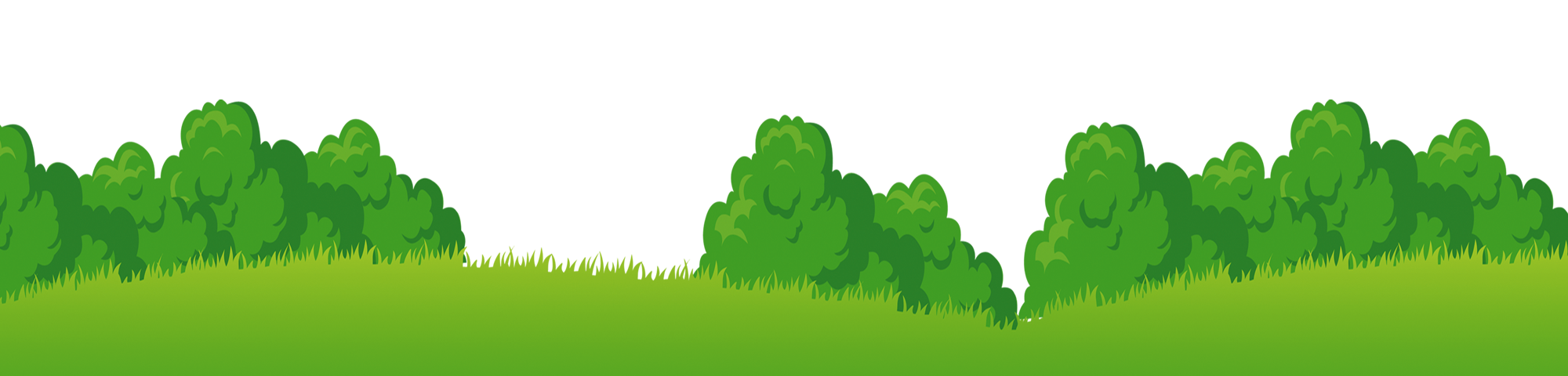 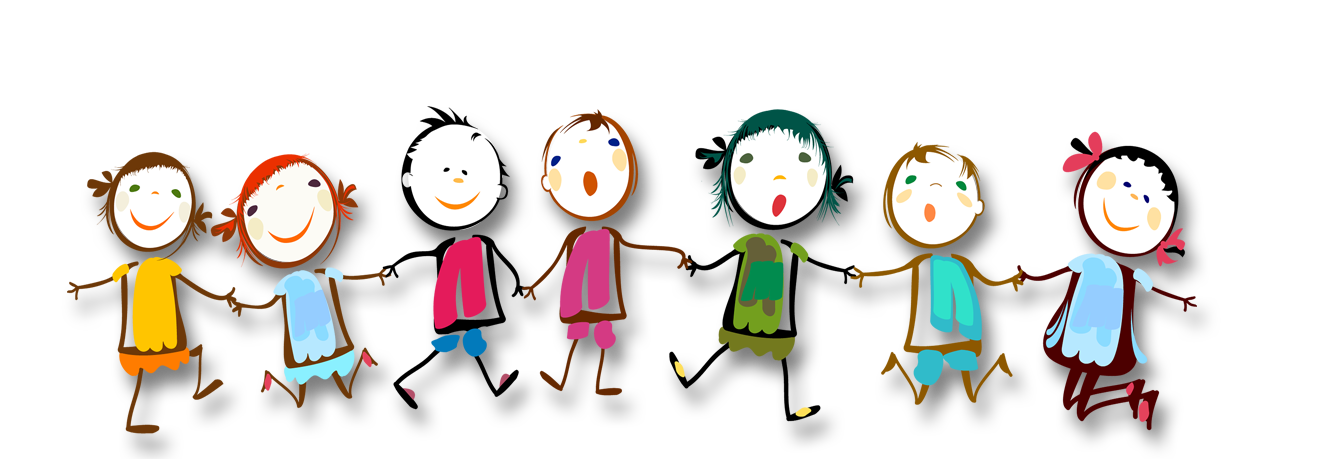 Viết bảng
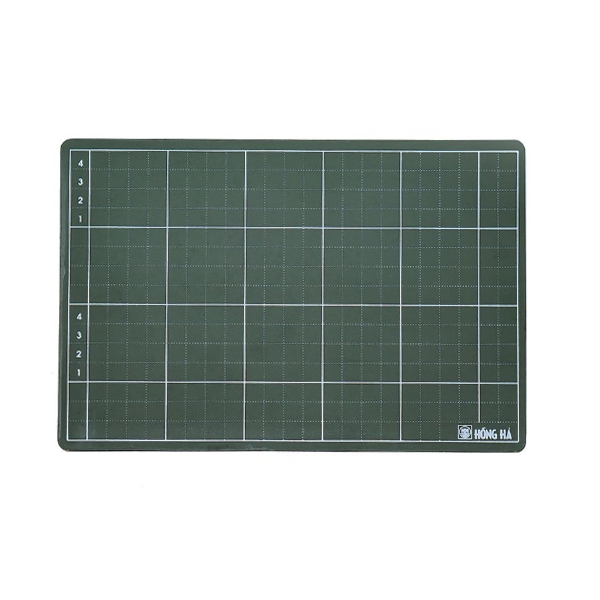 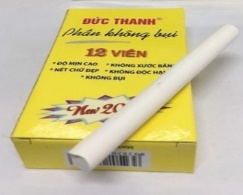 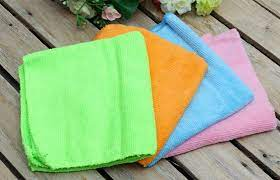 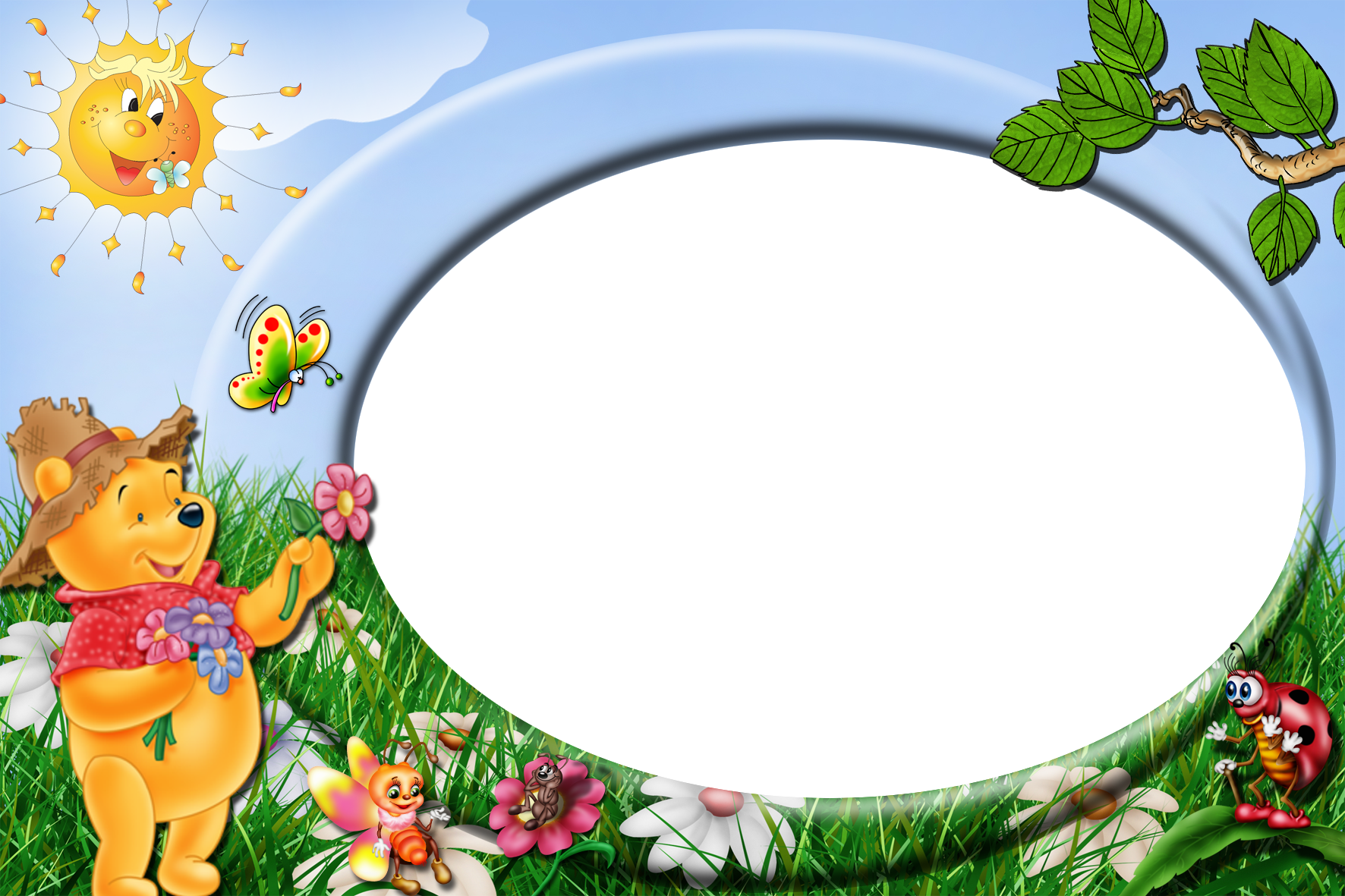 TIẾT 2
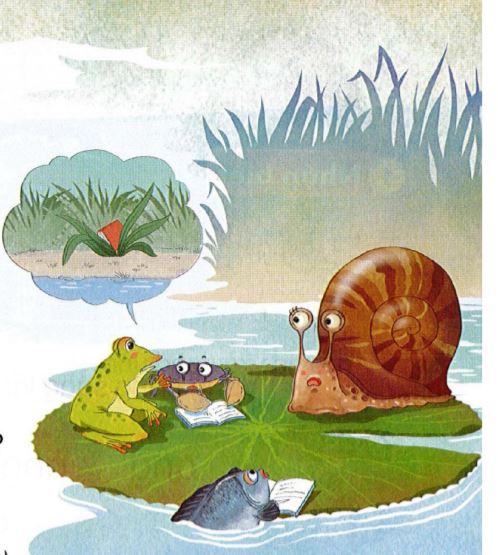 Ếch cốm
Có một hôm ếch cốm
Tinh nghịch nấp bờ ao
Mải rình bắt cào cào
Quên sách bên bờ cỏ.

Tới lớp cô hỏi nhỏ:
Sách đâu ếch học bài
Cậu gãi đầu, gãi tai
- Thưa cô, em xin lỗi.
Ếch cốm
Có một hôm ếch cốm
Tinh nghịch nấp bờ ao
Mải rình bắt cào cào
Quên sách bên bờ cỏ.

Tới lớp cô hỏi nhỏ:
Sách đâu ếch học bài?
Cậu gãi đầu, gãi tai:
- Thưa cô, em xin lỗi.
Ếch cốm
Có một hôm ếch cốm/
Tinh nghịch nấp bờ ao/
Mải rình bắt cào cào/
Quên sách bên bờ cỏ.//

Tới lớp cô hỏi nhỏ:/
Sách đâu ếch học bài?/
Cậu gãi đầu, gãi tai: /
- Thưa cô, em xin lỗi.//
Ếch cốm
Có một hôm ếch cốm/
Tinh nghịch nấp bờ ao/
Ếch cốm
Có một hôm ếch cốm/
Tinh nghịch nấp bờ ao/
Mải rình bắt cào cào/
Quên sách bên bờ cỏ.//
Ếch cốm
Có một hôm ếch cốm/
Tinh nghịch nấp bờ ao/
Mải rình bắt cào cào/
Quên sách bên bờ cỏ.//

Tới lớp cô hỏi nhỏ:/
Sách đâu ếch học bài?/
Ếch cốm
Có một hôm ếch cốm/
Tinh nghịch nấp bờ ao/
Mải rình bắt cào cào/
Quên sách bên bờ cỏ.//

Tới lớp cô hỏi nhỏ:/
Sách đâu ếch học bài?/
Cậu gãi đầu, gãi tai: /
- Thưa cô, em xin lỗi.//
Ếch cốm
Có một hôm ếch cốm/
Tinh nghịch nấp bờ ao/
Mải rình bắt cào cào/
Quên sách bên bờ cỏ.//
Ếch cốm
Có một hôm ếch cốm/
Tinh nghịch nấp bờ ao/
Mải rình bắt cào cào/
Quên sách bên bờ cỏ.//

Tới lớp cô hỏi nhỏ:/
Sách đâu ếch học bài?/
Cậu gãi đầu, gãi tai: /
- Thưa cô, em xin lỗi.//
Ếch cốm
Có một hôm ếch cốm/
Tinh nghịch nấp bờ ao/
Mải rình bắt cào cào/
Quên sách bên bờ cỏ.//

Tới lớp cô hỏi nhỏ:/
Sách đâu ếch học bài?/
Cậu gãi đầu, gãi tai: /
- Thưa cô, em xin lỗi.//
MÁI TRƯỜNG TUỔI THƠ
Lôùp hoïc cuûa em
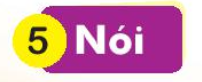 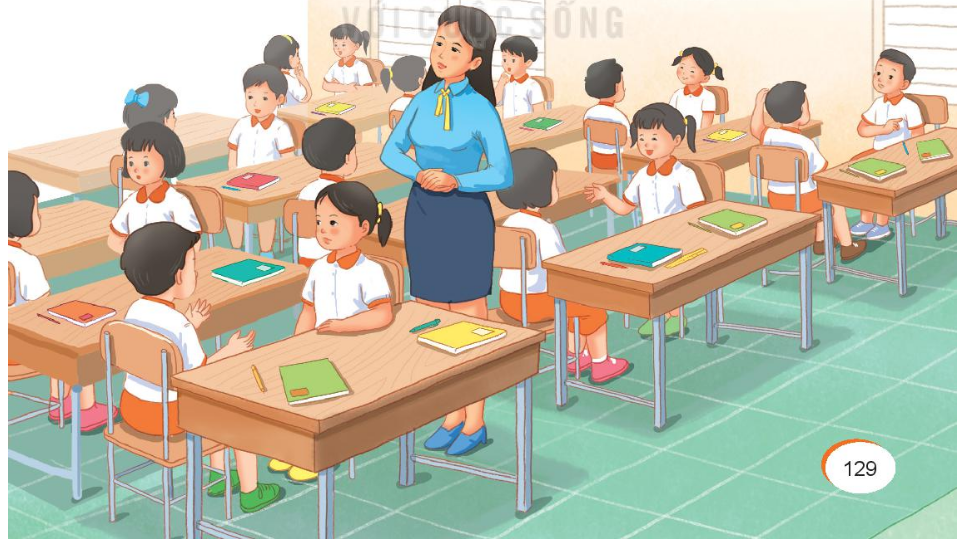 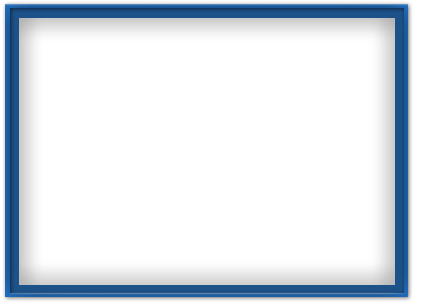 Viết vở
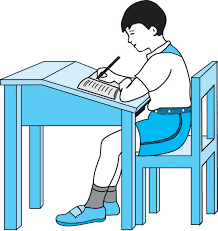 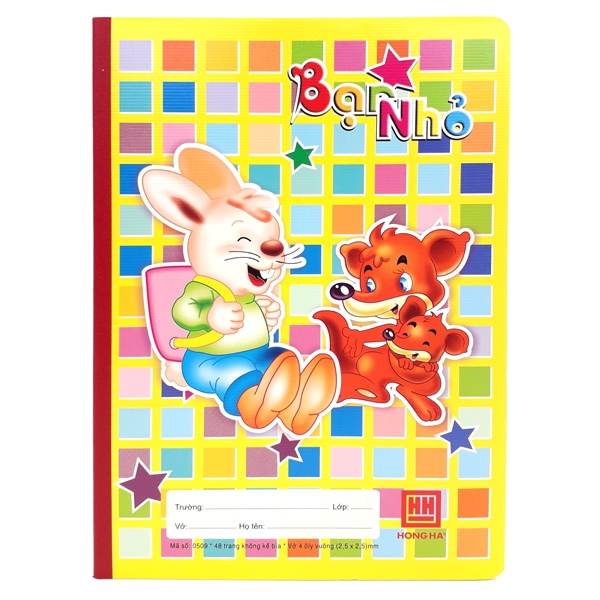 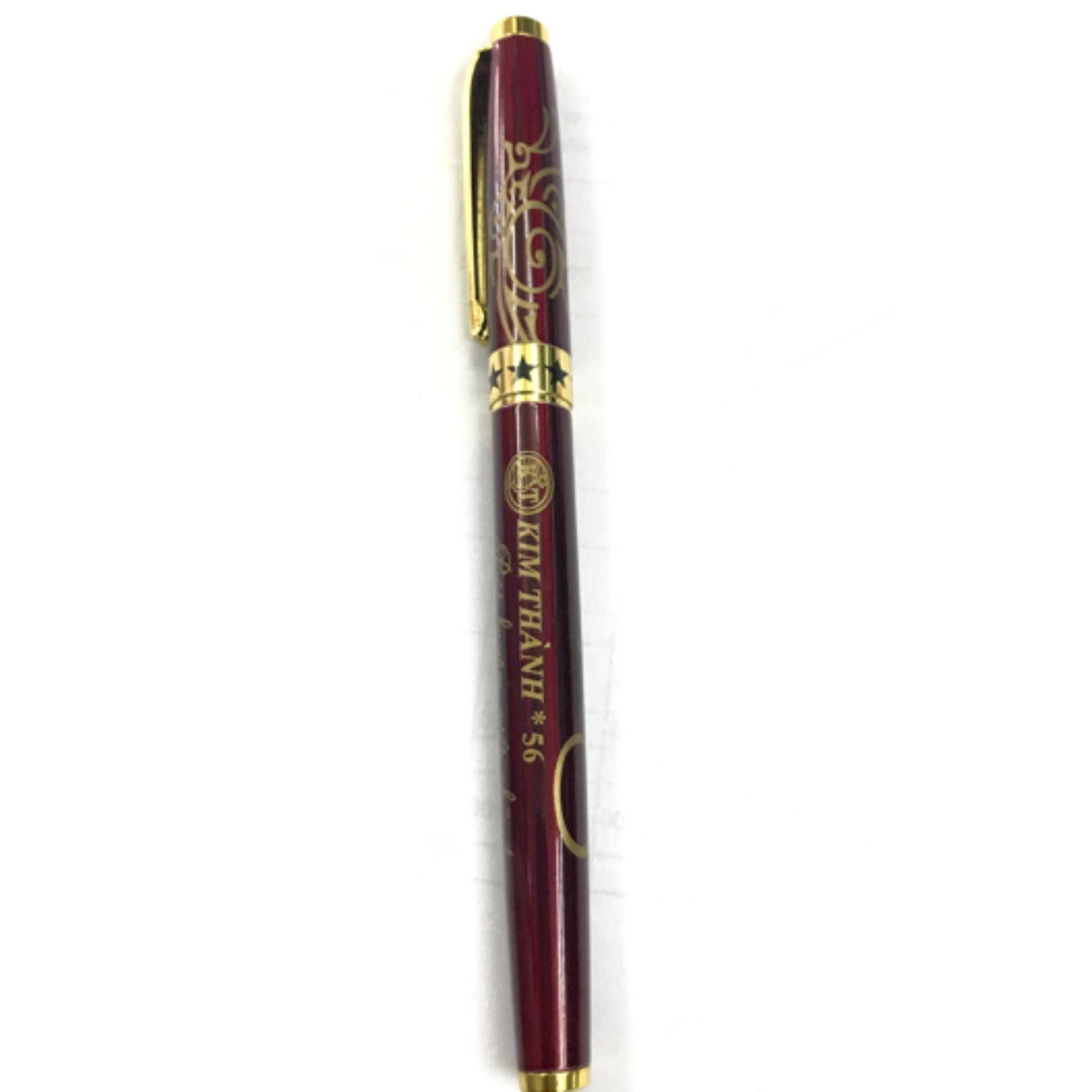 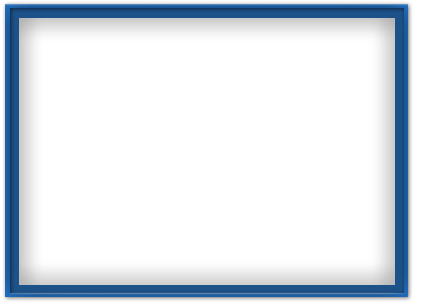 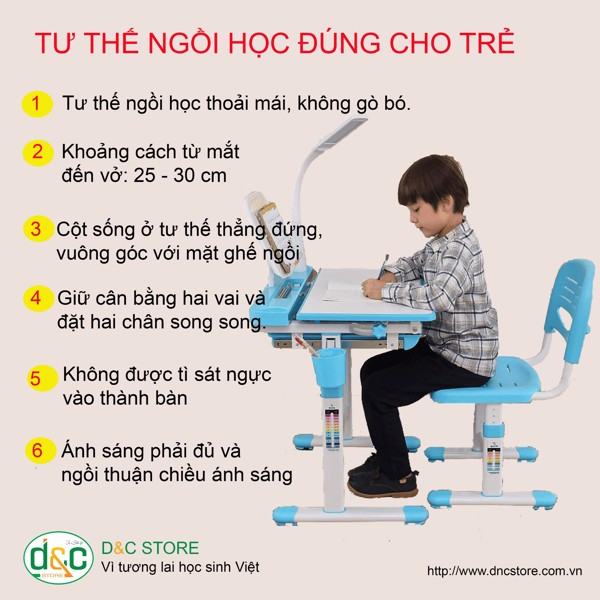 MÁI TRƯỜNG TUỔI THƠ
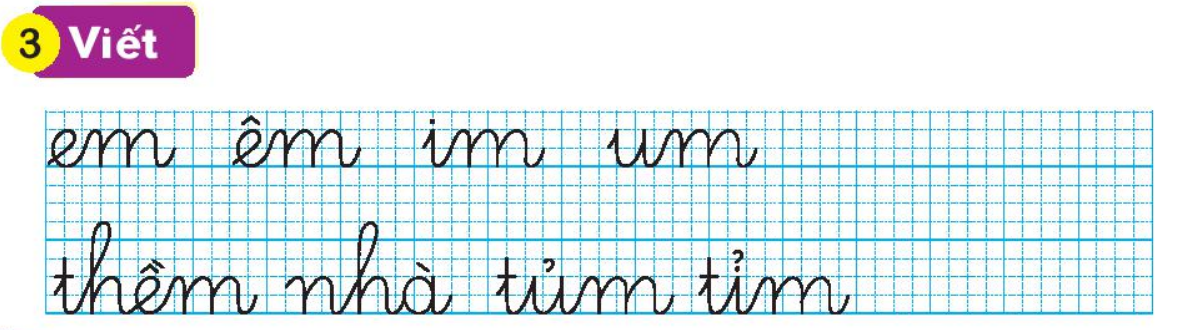 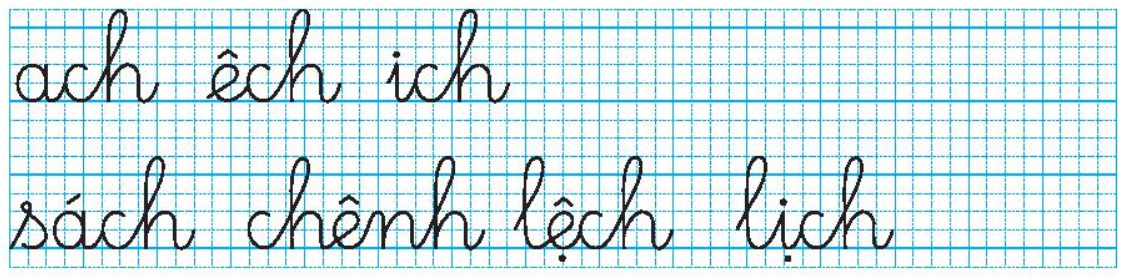